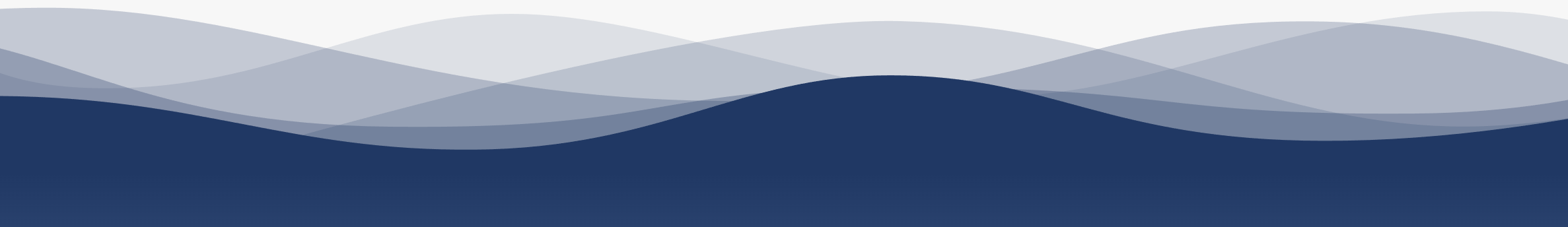 1
7
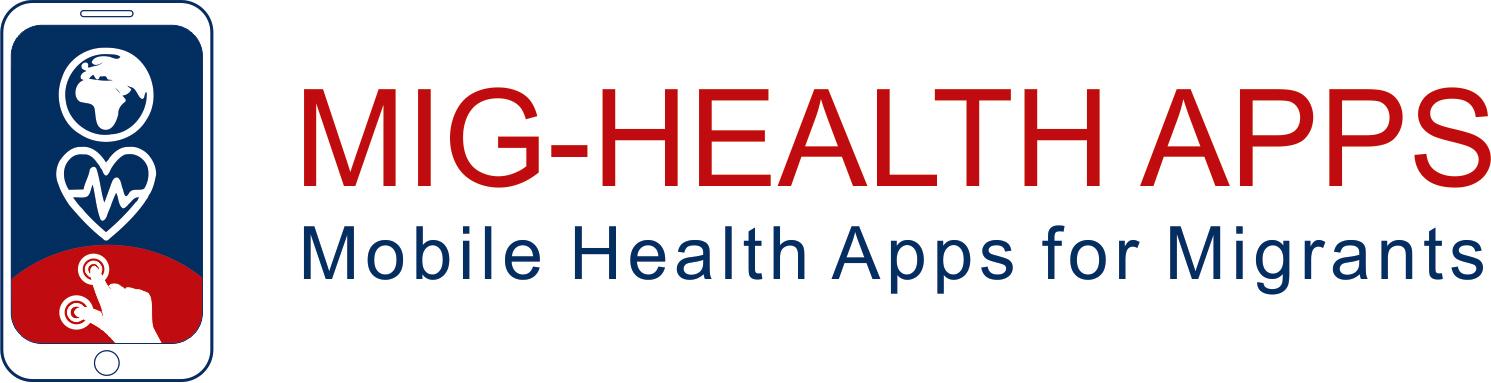 2
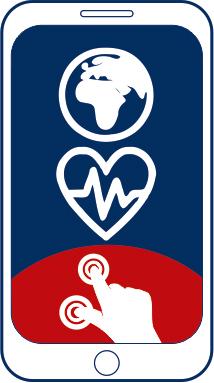 8
3
9
https://apps4health.eu/
4
Module 1 - Session de clôture (1.4)Sensibilisation générale à la pertinence de l'autogestion et des applications de santé
10
5
11
6
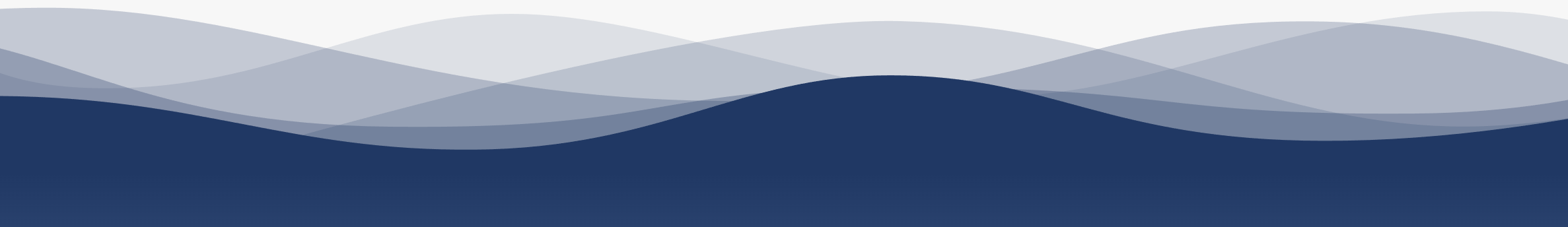 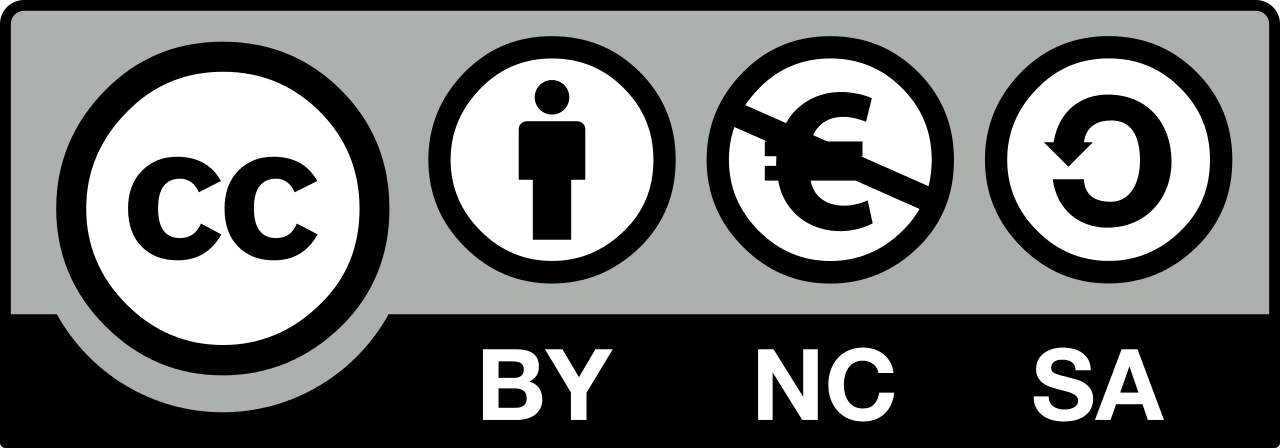 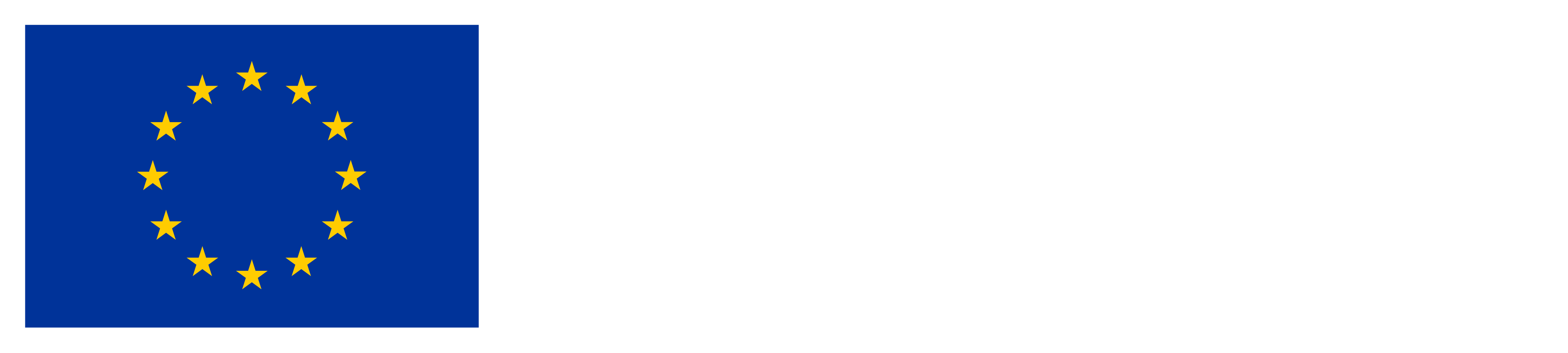 Financé par l'Union européenne. Les points de vue et opinions exprimés n'engagent que leurs auteurs et ne reflètent pas nécessairement ceux de l'Union européenne ou de l'Agence exécutive européenne pour l'éducation et la culture (EACEA). Ni l'Union européenne ni l'EACEA ne peuvent en être tenues pour responsables.
Partenaires
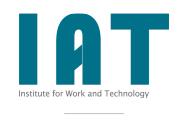 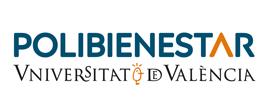 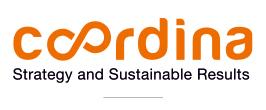 WESTFALISCHE HOCHSCHULE GELSENKIRCHEN,BOCHOLT, RECKLINGHAUSEN
GELSENKIRCHEN, ALLEMAGNE
www.w-hs.de
COORDINA ORGANIZACIÓN DE EMPRESAS YRECURSOS HUMANOS, S.L.
VALENCIA, ESPAGNE
coordina-oerh.com
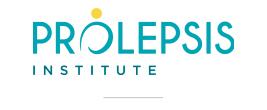 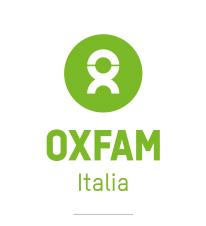 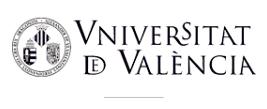 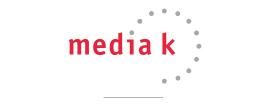 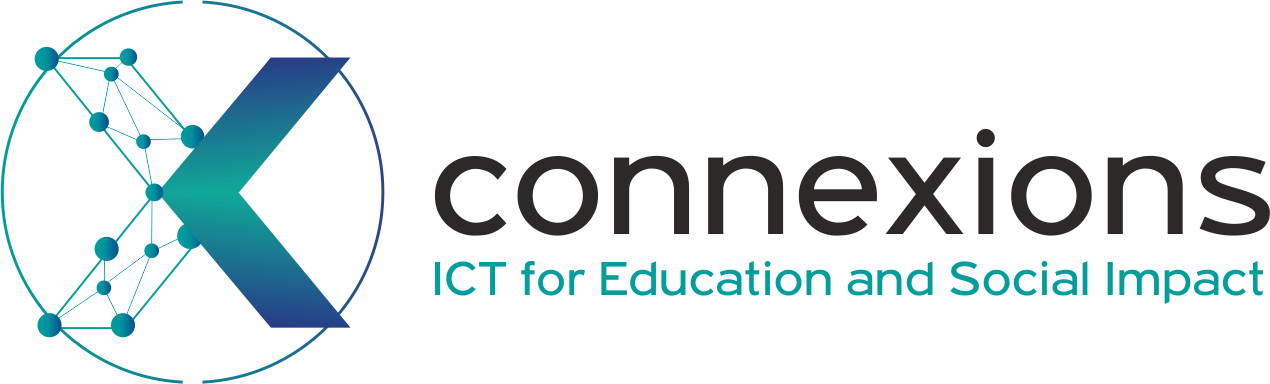 CONNEXIONS
ATHENES, GRECE
www.connexions.gr
PROLIPSIS
ATHENES, GRECEwww.prolepsis.gr
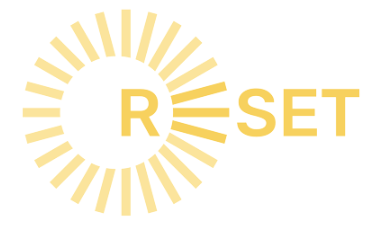 UNIVERSITAT DE VALENCIA
VALENCIA, ESPAGNE
www.uv.es
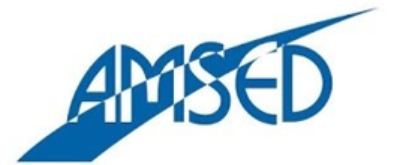 media k GmbH
Bad Mergentheim, ALLEMAGNE
www.media-k.eu
OXFAM ITALIA INTERCULTURA
AREZZO, ITALIE
www.oxfamitalia.org/
RESET
CHYPRE
www.resetcy.com
AMSED
STRASBOURG, FRANCE
www.amsed.fr
1
Sensibilisation générale à l'importance de l'autogestion et des applications de santé
Objectifs
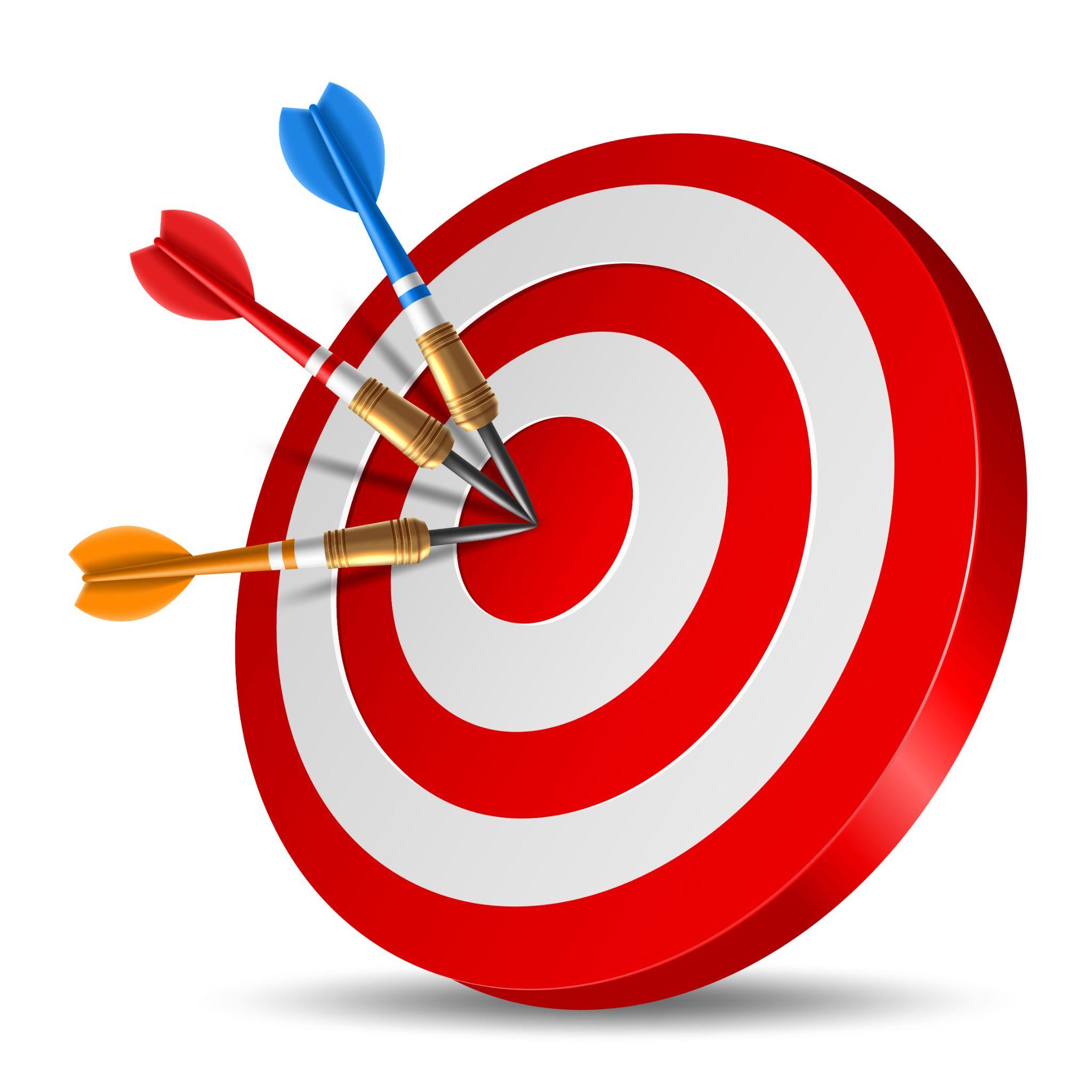 Résumé du programme Mig Health Apps
Synthèse de l'autogestion de la santé
Principaux domaines du programme
Source : Image par nuraghies sur Freepik
1
Sensibilisation générale à l'importance de l'autogestion et des applications de santé
Compétences
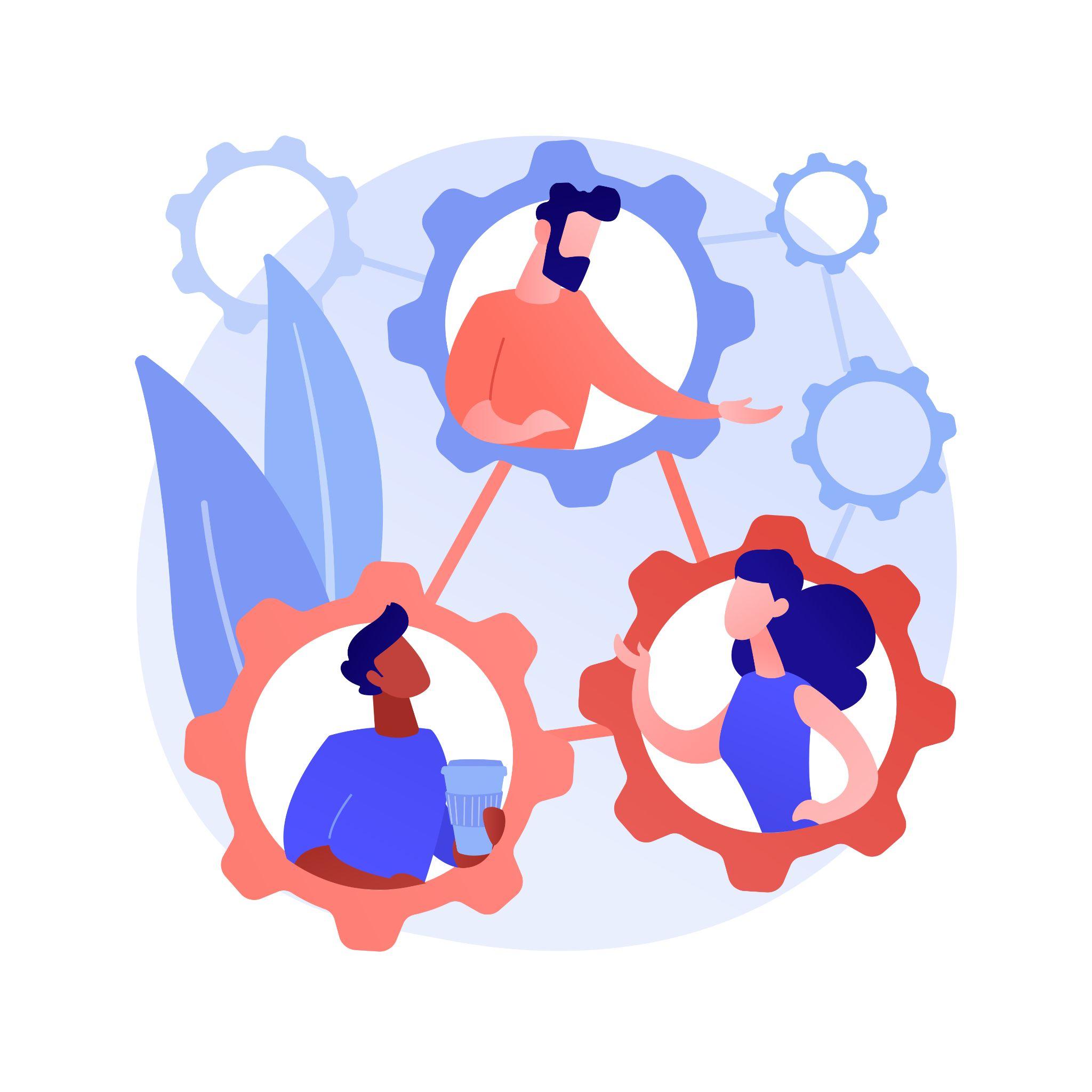 Résumé des principaux enseignements tirés de l'ATE 1
Image by vectorjuice on Freepik
1.4
Sensibilisation générale à l'importance de l'autogestion et des applications de santé
Mig Health Apps (1)
L'objectif du projet Mig Health Apps est d'améliorer les compétences des migrants dans l'utilisation des applications de santé.
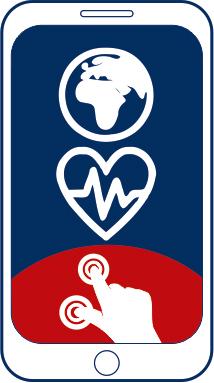 1.4
Sensibilisation générale à l'importance de l'autogestion et des applications de santé
ETA1. Sensibilisation générale à l'importance de l'autogestion et des applications de santé 
ETA2. Comment rechercher et sélectionner des applications de santé 
ETA3. Applications de santé pour l'activité physique 
ETA4. Applications de santé pour les routines de repos 
ETA5. Applications de santé pour l'utilisation de substances 
ETA6. Applications de santé pour la nutrition 
ETA7. Application pour la Santé des femmes 
ETA8. Applications de santé pour les soins aux enfants 
ETA9. Applications de santé pour les personnes âgées 
ETA10. Applications pour les problèmes de santé mentale
ETA11. Applications pour les services de santé
Apps santé Mig (2)
Le programme de formation est structuré en un ensemble d'"activités de formation expérimentale"
1.4
Sensibilisation générale à l'importance de l'autogestion et des applications de santé
Utilisation d'applications de santé
L'utilisation d'applications de santé s'est accrue ces dernières années et peut constituer une ressource utile pour améliorer le bien-être des migrants. 
Les applications de santé peuvent promouvoir la santé et la prévention primaire des maladies, aider les personnes atteintes de maladies chroniques à gérer leur état de santé, améliorer l'observance du traitement et accroître l'autonomie des patients.
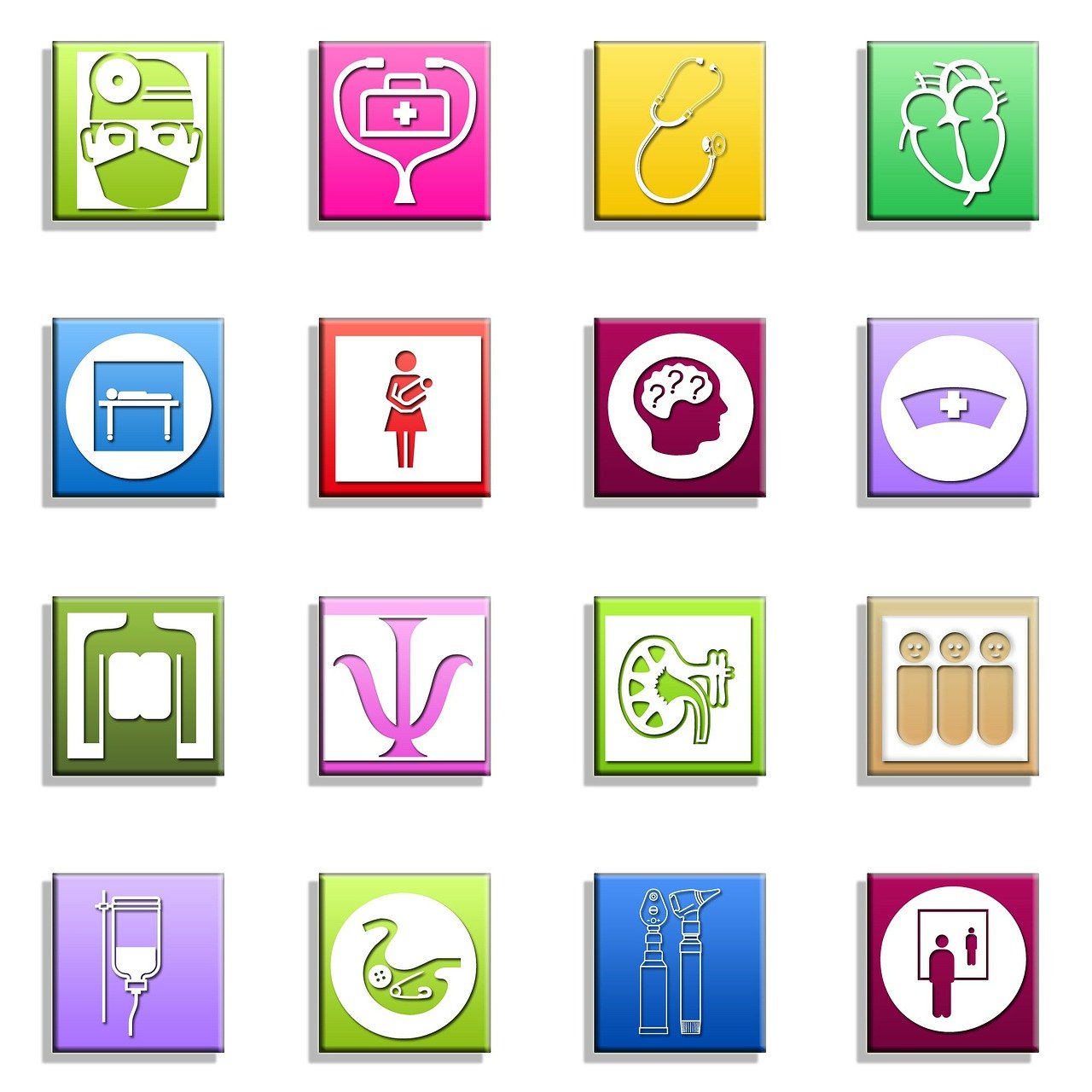 Source : licence Palabay
1.4
Sensibilisation générale à l'importance de l'autogestion et des applications de santé
Fournir un retour d'information et discuter
Pensez-vous que ce cours a été utile ?
Pensez-vous utiliser l'une des applications du module ?
D'après votre expérience, considérez-vous que ces applications contribuent à atteindre les objectifs ?
Pouvez-vous nous faire part d'une expérience positive que vous avez eue avec l'application utilisée ?
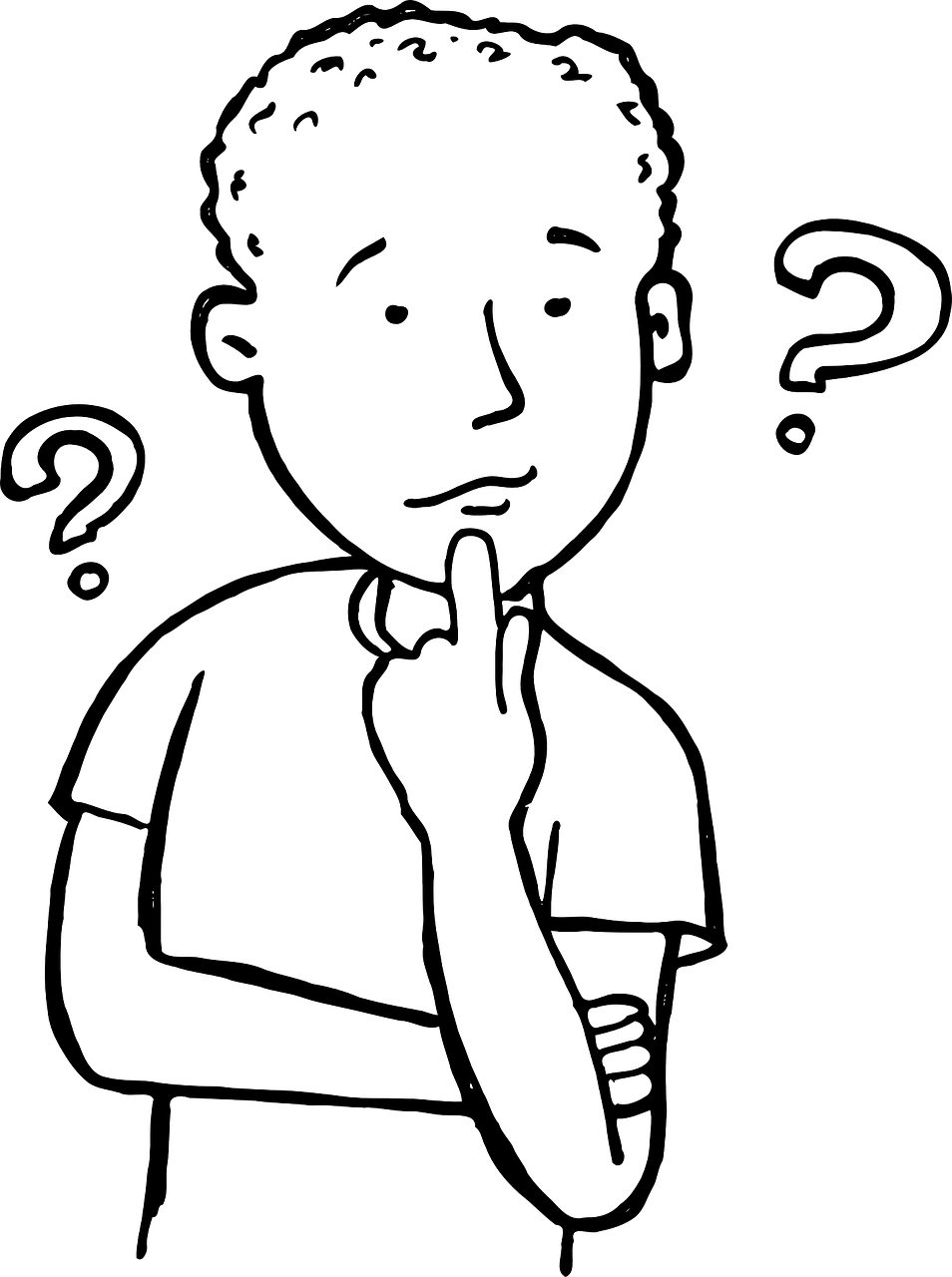 Source : licence Pixabay
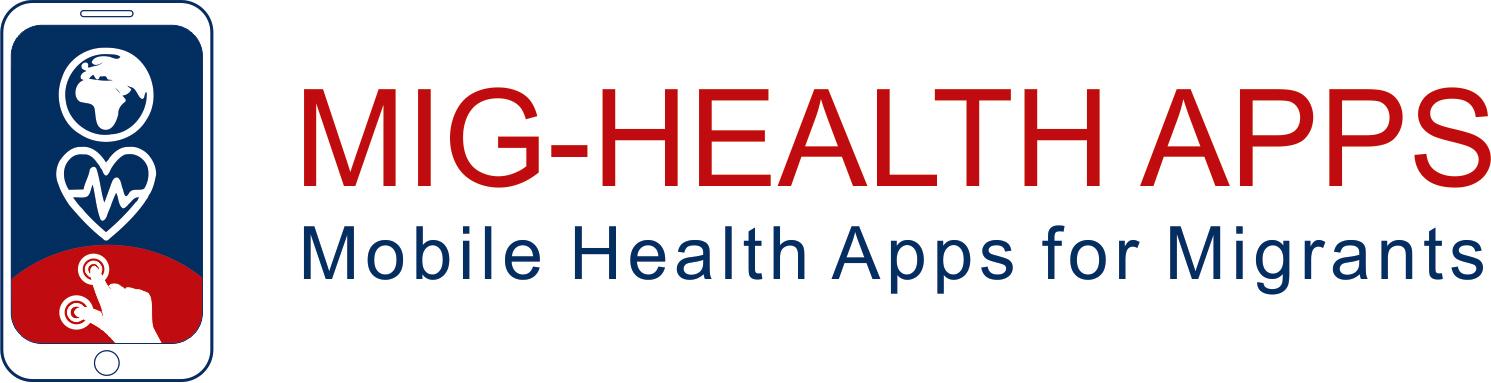 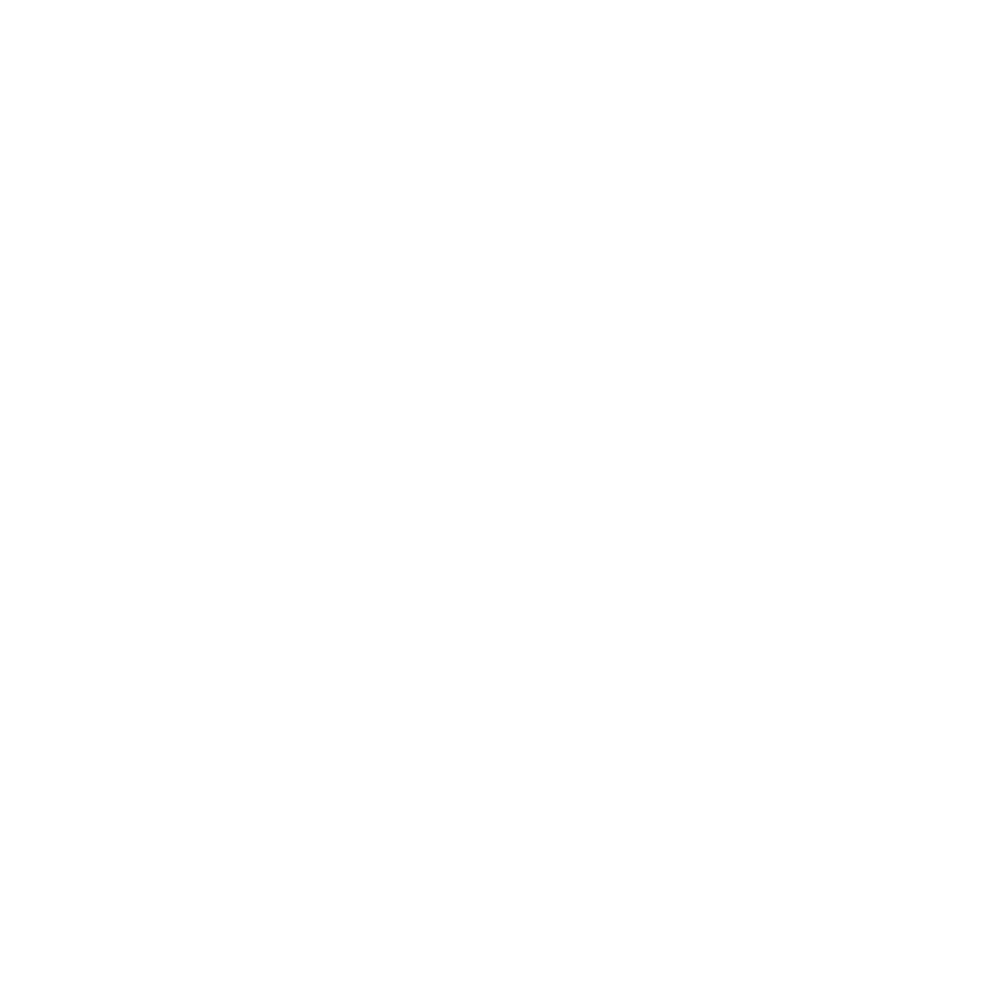 Félicitations !Vous avez terminé ce module !
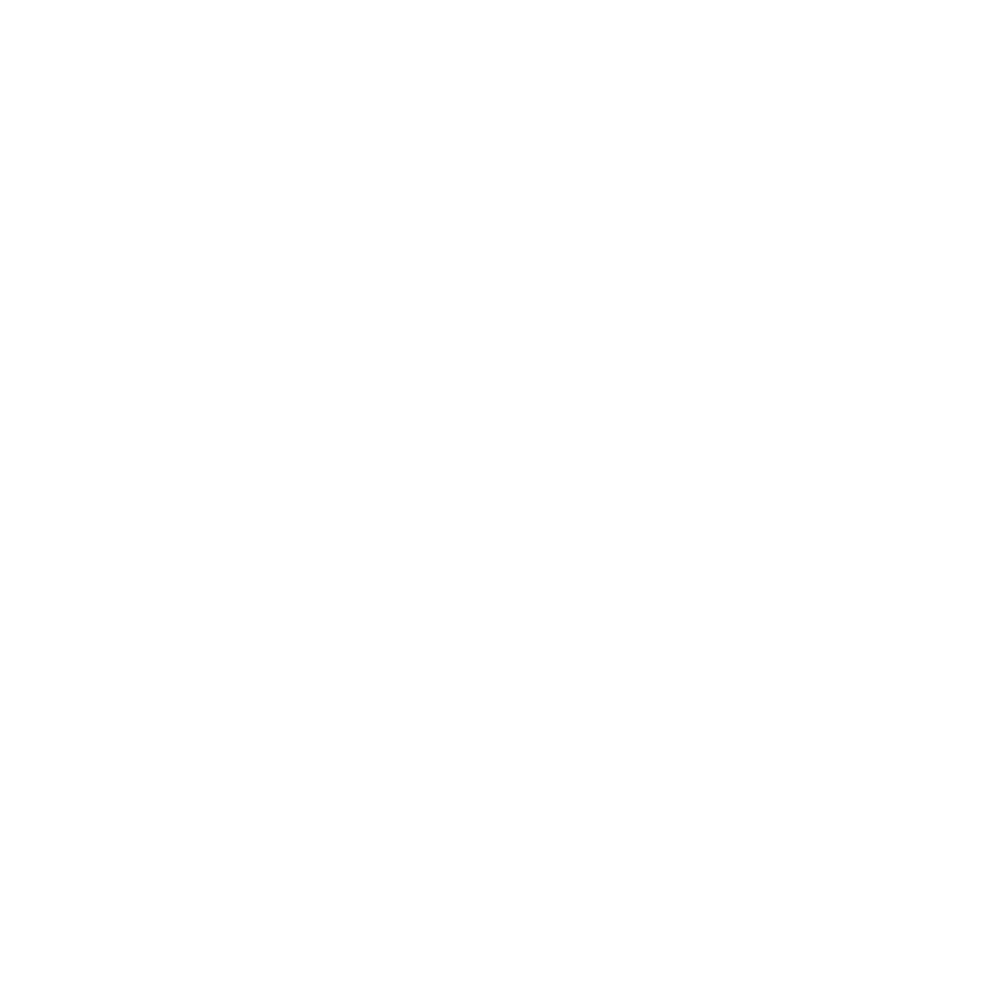 Financé par l'Union européenne. Les points de vue et opinions exprimés n'engagent que leurs auteurs et ne reflètent pas nécessairement ceux de l'Union européenne ou de l'Agence exécutive européenne pour l'éducation et la culture (EACEA). Ni l'Union européenne ni l'EACEA ne peuvent en être tenues pour responsables.
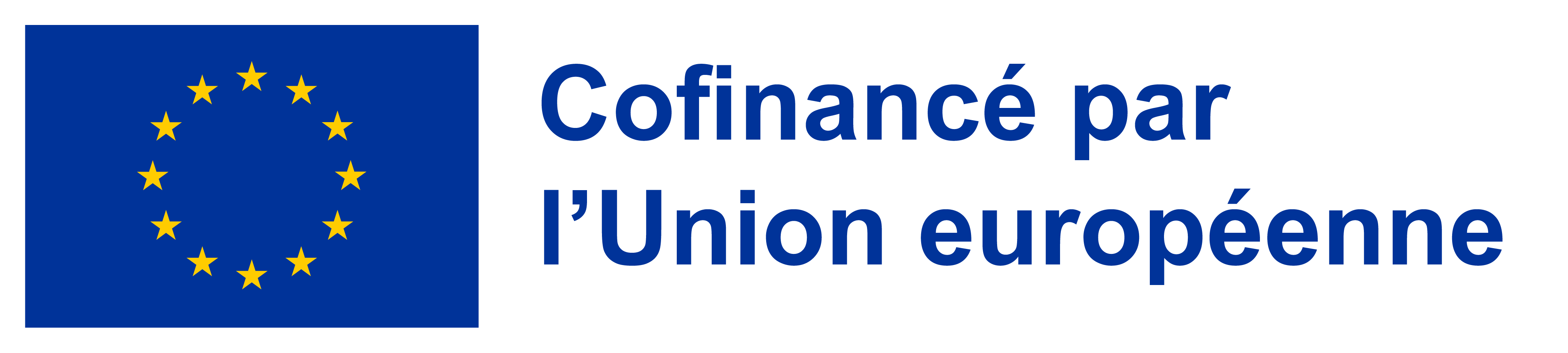